МБДОУ ( ясли-сад) № 1 «Ромашка»
«Организация работы педагога 
с детьми разных групп адаптации 
в адаптационный период»
Подготовила: воспитатель  Дудченко В.Н,.
Красноперекопск, 2019
ПЛАН
1.Основные понятия
2. Характер поведения ребенка  при поступлении в детский сад.
    2.1. Поведение ребенка в процессе адаптации .
    2.2. Длительность адаптации в зависимости   от жизненного опыта малыша.
    2.3. Группа адаптации по характеру привыкания
     2.4. Методы и педагогические приёмы в работе с детьми в зависимости от характера групп привыкания к ДОУ
1.Основные понятия
Адаптация – от лат. adaptatio –
 «приспособляю». Социально – психологическая адаптация представляет собой приспособление личности к социальной среде…Целью любой адаптации является устранение либо ослабление разрушающего действия факторов среды…
(По «Педагогическому энциклопедическому словарю» под ред. Б.М. Бим – Бада)
Изменения в жизни ребёнка:
строгий режим дня,
отсутствие родителей или других близких взрослых,
 новые требования к поведению, 
постоянный контакт со сверстниками, 
новое помещение, таящее в себе много неизвестного, 
другой стиль общения.
1.Основные понятия
Фазы адаптационного процесса

1.Острая фаза
2.Подострая фаза
3.Фаза компенсации
Фазы адаптации
1.Легкая адаптация.
2. Средняя адаптация: все нарушения выражены более и длительно.
 3. Тяжелая адаптация (от 2 до 6 месяцев).
4. Очень тяжелая адаптация: около полугода и более.
2. Характер поведения ребенка  при поступлении в детский сад.
2.1. Поведение ребенка в процессе адаптации
Первая группа
резко отрицательно и бурно выражают свое отношение к происходящему,
то просятся на руки к взрослому, то бегут к двери,
 с яростью расшвыривают предлагаемые игрушки, 
может внезапно уснуть, привалившись к взрослому или 
      уткнувшись носом в стол, 
 плач до хрипоты.
ДЕТИ ЭТОЙ ГРУППЫ ПРИВЫКАЮТ В ТЕЧЕНИЕ 
20-30 ДНЕЙ.
2.1. Поведение ребенка в процессе адаптации
Вторая группа 
после расставания с мамой замыкаются, 
бывают крайне напряжены, насторожены, 
может забиться в ближайший угол, спиной к стене, отгородившись от всех стулом, а лучше столом, 
находясь в крайнем напряжении, еле сдерживают рыдания, сидят, уставившись в одну точку, не притрагиваясь ни к игрушкам, ни к еде,
накормить их хоть чем-то, высадить на горшок очень трудно, 
молчат, не реагируют ни на одно предложение, 
отворачиваются при попытке вступить с ними в контакт,
увидев в дверях маму, оживают; устремляются к ней, 
     уткнувшись в ее колени, горько рыдают.
АДАПТАЦИЯ ТАКИХ ДЕТЕЙ ДЛИТСЯ ДВА-ТРИ МЕСЯЦА, ПРОТЕКАЕТ ОЧЕНЬ СЛОЖНО.
2.1. Поведение ребенка в процессе адаптации
1.Основные понятия
Третья группа 

 в первые 2-3 дня коммуникабельны, общительны,
 не робеет, здоровается с взрослыми, улыбается и тут же берет в свои руки инициативу общения с ними, 
весь устремлен к взрослому,
вся его энергия направлена на презентацию себя как личности. 
с удовольствием демонстрирует свои умения,
после 2-3-х дней, увидев издали здание детского сада, 
    впадает в отчаяние, резко протестует, цепляется за маму и
   по стилю поведения не отличается от детей первой группы.
2.2. Длительность адаптации в зависимости   от жизненного опыта малыша.
ЛЕГКО И БЫСТРО
ребенок из большой семьи,
 дети, которых родители часто оставляли на попечение соседки, 
 дети, которых отвозили на недельку погостить у бабушки, 
дети, которых брали с собой в шумную компанию друзей, где малыша кто-нибудь кормил, укладывал вздремнуть на часок, 
 дети, живущие в коммунальных квартирах, общежитиях.
Такие дети, попав в группу, сразу же ориентируются на поведение взрослого и по его реакциям понимают, что здесь делать можно, а чего нельзя. Им нравится обилие разных помещений и разнообразие игрушек.
2.2. Длительность адаптации в зависимости   от жизненного опыта малыша.
1.Основные понятия
КРАЙНЕ ТЯЖЕЛО
(МОЖЕТ ПОСЛУЖИТЬ ПОВОДОМ ДЛЯ ФОРМИРОВАНИЯ ДЕТСКОГО НЕВРОЗА)
дети, родители которых живут семейным мирком, отгородившись от всего света; их круг общения резко ограничен, 
во время прогулок мама обходит стороной шумные детские площадки, опасаясь подхватить какую-нибудь детскую болезнь,
в некоторых семьях папа до ночи на работе, а мама целыми днями один на один со своим малышом, 
дети  семей, живущих в загородных коттеджах.
Ребенок может быть напуган настолько, 
что иногда начинает вести себя неадекватно: 
переходит на ползание, даже если уже начал ходить;
 замолкает, начав говорить. 
не воспринимают речь незнакомого человека, 
не может из-за переживаний вникнуть в речь взрослого и т. д. 
в незнакомой обстановке ко всему относится с опасением.
2.3. Группа адаптации по характеру привыкания
1 группа
Причина
Отсутствие близких, их внимания, ласки вызывает у таких детей тревогу, беспокойство, плач, постоянное ожидание родных. 
Проблемы
-мешает им воспринимать окружающее;
-действовать в новой обстановке согласно предложениям и требованиям воспитателя;
-действия ребенка становятся хаотичным и, беспорядочными;
- часто он как будто сжимается в комочек, стремится уединиться, избежать всего, что его окружает;
-переживание сопровождается повышением температуры, расстройством желудка, появлением сыпи, частым мочеиспусканием.
Действия взрослых
удовлетворить потребность, определяющую его поведение, а именно — потребность в общении с близкими;
предложить близким ребенка пройти в группу вместе, ребенок перестанет плакать, успокаивается, присутствие близкого человека (матери, отца, бабушки);
маму с ребенком на некоторое время оставить одних;
объяснить родителям, что их роль заключается не только в том, чтобы снять эмоциональное напряжение у ребенка, но и в том, чтобы помочь установить эмоциональный контакт с воспитателем, познакомить ребенка с окружающим, чтобы он перестал бояться новой обстановки, детей, взрослых;
 неоднократная экскурсия по группе вместе с мамой;
взаимодействие родителя с воспитателем( вопросы, просьбы) 
      побуждать к общению с воспитателем;
упражнения двигательного характера и подвижные игры;
негромкая, веселая, мелодичная музыка вызывает у детей улыбку;
игрушка-забава;
вовлечение в игровую деятельность совместно с воспитателем.
ВАЖНО!
первые игровые действия детей должны проходить без участия сверстников;
присутствующая в группе мать помогает снять эмоциональное напряжение;
в первые дни по возможности не следует резко изменять те привычки, которые сложились у ребенка в условиях семьи;
соответствие режима кормления, укладывания спать, туалета с потребностью в этом ребенка — требование определяющее, но ребенка надо приучать к режиму, вырабатывать стойкие рефлексы;
не следует менять сразу в режим, и методику кормления, и методику укладывания.
предупреждать ребенка о предстоящем действии
использовать различные игрушки машины, совочки, лопатки, формочки, мячи, куклы .
2.3. Группа адаптации по характеру привыкания
2 группа
Воспринимают расставание с близкими в первые же дни действия взрослых
Действия педагога:
внимание со стороны воспитателя, проявление ласки, слова одобрения;
поддержать интерес ребенка к окружающему, обращать внимание на сходство и различие предметов и игрушек, формировать умения действовать с ними;
для организации ситуативно-действенного общения очень 
     важен подбор игрушек и размещение их;
постепенно включать и такие приемы и методы педагогического 
      воздействия, как упражнения в самостоятельных действиях,  поручение, 
      напоминание, указание, как уступить игрушку,  как поделиться 
      игрушкой с другими детьми.
ВАЖНО!
не рекомендуется частая смена игрушек и пособий, так как это утомляет ребенка, не даст возможности их освоить, и у него вырабатывается небрежное к ним отношение; 
игрушки располагаются в групповой комнате соответственно их назначению, например: мишка в коляске, кукла за столом, кукла в кроватке, кубики в машине и т. п., обязательно в разных местах.
2.3. Группа адаптации по характеру привыкания
3 группа
дети имеют определенные знания, стремятся к активным самостоятельным действиям, они обращаются к взрослым лишь в случаях, когда необходимо что-либо выяснить; используют в своей игре действия самостоятельно, усложняя их.
Действия педагогов:
организация нужных ситуаций, подготовка игрушек и атрибутов, показ, как с ними действовать:
создание  различных игровых уголков с игрушками различной величины, цвета, формы. Рядом должна быть также и скамейка, чтобы ребенку удобно было не 
     только напоить куклу, но и сесть с ней рядом;
использовать такие приемы и методы педагогического воздействия:
         -  упражнять ребенка в совместных действиях со сверстниками,
        -   учить уступать игрушку и делиться ею с товарищем,поручать
        - обратиться к сверстникам;
специальные игры-занятия;
учить детей просить и предлагать свои игрушки, давать друг другу 
    советы, как сделать что-то лучше, помогать друг другу в совместной игре.
ВАЖНО!
учесть, что взаимоотношения детей и по времени контактирования, и по содержанию совместных действий складываются постепенно;
на этапе развития взаимоотношений с другими детьми важно показать ребенку, как следует поступать в каждом конкретном случае;
по мере формирования устойчивых навыков совместной игры надо обращать внимание детей на правила взаимоотношений;
рекомендуется все атрибуты к играм в «больницу», «парикмахерскую», 
   «дом» и т. п. сначала продемонстрировать на играх-занятиях и только 
     затем включать в игры детей;
руководство воспитателя играми и общением детей, недавно 
     поступивших в группу, должно быть постоянным  на этом этапе привыкания;
продвигая ребенка с одной ступени развития, на другую, обеспечивать
     условия для его дальнейшего всестороннего умственного и физического
     развития.
Основными   причинами 
тяжелой  адаптации  к  условиям  ДОУ   являются:
отсутствие в семье режима, совпадающего с режимом дошкольного учреждения,
наличие у ребенка своеобразных привычек,
неумение занять себя игрушкой,
отсутствие элементарных культурно-гигиенических навыков,
отсутствие навыка общения с незнакомыми людьми.
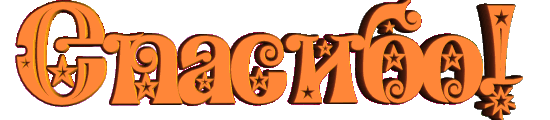